Systematic Analysis of Operations (SAO)
Compensation Service
January 2016
Objectives
Know the purpose of an SAO
Know the SAO schedule
Know the format of an SAO
Know the elements of an SAO
Handling recommendations and completion
2
References
M21-4, Chapter 5 for most current list*
February 2014 Compensation Service Bulletin
VBA Letter 20-09-17
*SAOs are subject to change
3
Purpose of SAOs - Analysis
SAOs are a self-audit technique, and are to be used as a positive guide for operational improvement
Monitor progress toward established goals and objectives
Identify problems or out-of-line situations and recommend corrective actions 
Assess areas of vulnerability, Determine effectiveness, Identify opportunities for improvement 
Verify that records and reports accurately and properly reflect actual operations and results 
Evaluate compliance with manuals, regulations, and other directive material 
Document a history of operational performance
4
Depth of the Analysis
The analyst’s job is to determine why problems exist 

The depth of analysis must be sufficient so that problems or potential problem areas are clearly explained

Determine the root cause of a problem
5
Depth of the Analysis
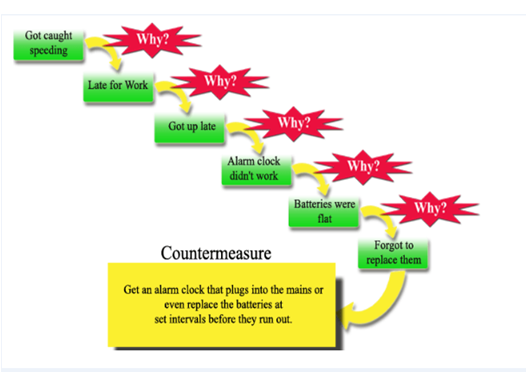 6
Depth of the Analysis
Sample size
Use random and/or judgment sampling, that relates to the specific needs of a targeted analysis and that is appropriate for the type of data being collected
State the size of the sample used, as well as population size when applicable
Describe the results 
Example:  A sample size of 40 locally generated supplemental development letters to the Veteran, with a date range of January 2014 to March 2014, were reviewed. Fifteen out of the 40 letters reviewed were missing required technical information, for a total error rate of 37.5 percent. 
Reports and Sample Pulls
VOR, Director’s Dashboards, Correspondence, PA&I Reports, etc.
Additional Techniques 
Interviews, Questionnaires, etc.
7
Depth of the Analysis
SAOs should ensure effective and efficient benefit delivery, by addressing, at a minimum:

(1) identification of any problem and/or potential problem areas 

(2) recommendations/suggestions for corrective action 

Policy, procedure, and requirements contained in all VBA directives may be utilized as evaluation criteria
8
SAO Elements
Scope of Review
Facts and Findings
Analysis
Conclusion
Previous Reviews/Actions
Recommend Improvement Actions
9
Reviews & Recommendations
Provide status of prior action items and/or recommendations from the last report.
Approved SAO recommendations must be completed, documented as complete or explained why not completed.
When you identify opportunities for improvement, include your recommended actions to address the issue
Ensure methods and procedures to complete recommended actions are included
10
SAO Recommendations
All SAO recommendations will be tracked in the same way general SAOs are tracked and maintained
Recommendations will be summarized on a separate sheet
SAO Tracker 	
Example:
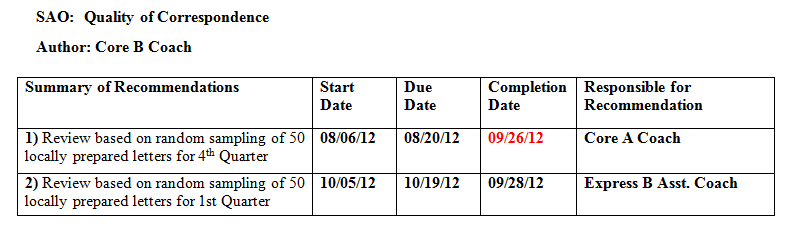 The summarized recommendations will be flash filed in the corresponding SAO until complete
11
SAO Recommendations
Avoid phrasing a recommendation in this way: 
“Continue doing process X.”
Instead, phrase in this way:
“Process X should be continued until reevaluation is completed on specific date to determine if criteria Y is met.”
Avoid phrasing a recommendation in this way: 
“Follow up analysis should be conducted in a timely manner.”
Instead, phrase in this way:
“Follow up analysis, in the form of a random sample of X number of  Ys, should be completed by specific date to see if criteria X is sufficient to meet the requirements of Document Y. Otherwise, an action plan should be implemented addressing criteria X no later than specific date.”
Avoid phrasing a recommendation in this way: 
“Conduct additional training on topic X.”
Instead, phrase in this way:
“Conduct X number of training sessions on topic Y to be completed no later than specific date.”
12
SAO Format
SAO Formatting
M21-4, Chapter 5, Appendix A
SAO Review and Validation Sheet
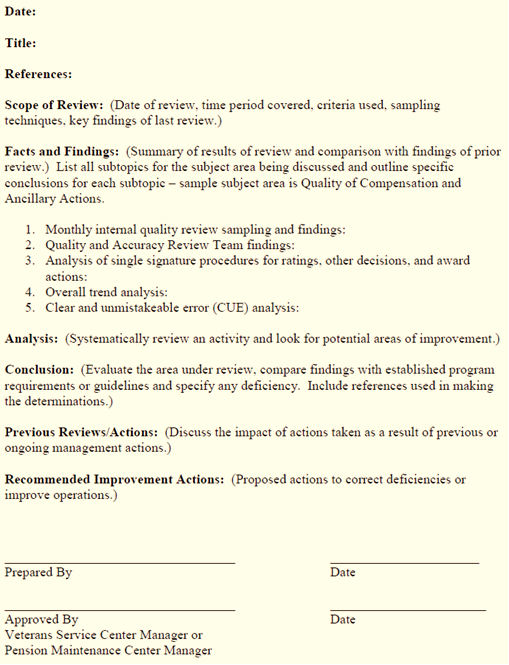 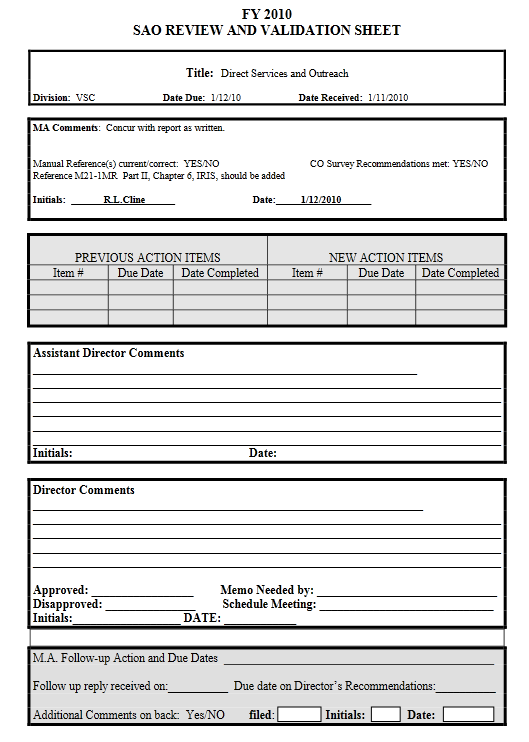 13
Required SAOs
The areas covered and required elements for each SAO are subject to change.  See M21-4, Chapter 5.04 for the most current list.
Claims Processing Timeliness
Quality of Compensation and Ancillary Actions
Quality of Development Activity
Quality of Centralized Mail Activities (updated 9/25/14 – formally: Control Actions) 
Examinations, Hospital Summaries, and Hospital Adjustments 
Appeals
Division management
Internal Controls
Quality Review Teams (Added 9/25/14)
Fiduciary
Public Contact and Outreach (updated 9/25/14 – formally: Direct Services)
14
SAO Schedule
Schedule should be approved before October 1 for the FY
Must show the position title of the person responsible for the report and the month due
Schedule should include a tracker of the dates the completed SAOs were submitted
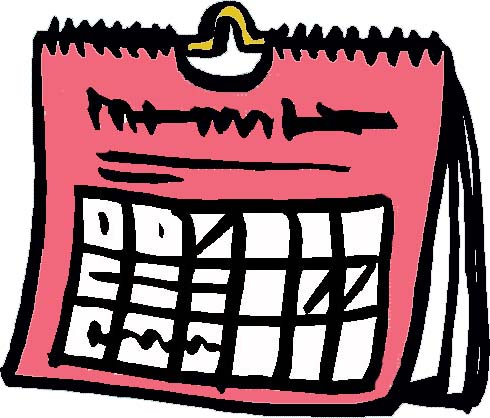 15
Questions
16